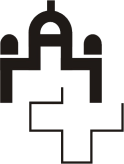 The Swiss Parliamentary Services –tasks, principles and challenges
By Philippe Schwab, Secretary General of the Federal Assembly of Switzerland  | March 2015
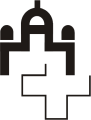 “It is not the ship so much as the skilful sailing that assure the prosperous voyage”


  
George William Curtis (American social reformer, author and editor, 1824-1892)
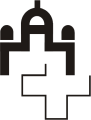 Federal AssemblyNational Council and Council of States
bicameral Parliament
separation of powers
militia Parliament
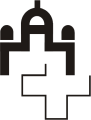 The Parliamentary Services…
plan and organise parliamentary sessions and committee meetings,
advise members of parliament on matters of business and procedure,
carry out administrative tasks, translate and draw up reports and minutes,
inform the public,
support the Federal Assembly in its international relations,
run the Parliamentary Library and IT services.
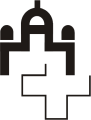 The Parliamentary Services…
headed by the Secretary General
subordinated only to the Parliament
annual budget amounts to around 105 millions US$
staff of 311 employees (213 full-time equivalents) for both Chambers
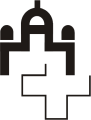 The Parliamentary ServicesQualities and competences
politically neutral,
expertise and professionalism
flexible
organisational stability
multilingual
Schema Parliamentary Services
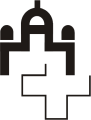 Administration Delegation
Secretary General of the Federal Assembly
Deputy Secretary General
Committees & Research Sector
Information
Central Secretariat
Supervisory Committees
Information
Official Bulletin
Legislative Committees
Parliamentary Control of the Administration
Web
Parliamentary Library
Public Relations
International Affairs & Multiligualism
Translation
Intern. & Int. parl. Rel.
Interpreting
Infrastructure
HR & Finance
Operat. & Usher Serv.
Security & PM
IT & New Technologies
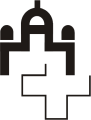 Three principals to a goodparliamentary administration
political neutrality
autonomy
continuity
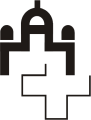 Thank you for your attention!
www.parliament.ch